Scoil Ruáin
Transition Year
2023 - 2024
What is Transition year?
Transition Year (also called TY) is a one-year programme between Junior Cycle and Senior Cycle. It is designed to act as a bridge between the two by helping the transition or change from the more dependent learning of the Junior Cycle to the more independent self-directed learning required for the Senior Cycle
Mission Statement
To promote the personal, social, vocational, and educational development of students and to prepare them for their role as autonomous and participative members of society”
Aims
To foster the student’s personal growth, development and confidence
To develop the social skills of the student
To engage in preparation for a healthy, active life
To foster an appreciation of culture, and the arts
To celebrate the religious and spiritual side of each individual
To develop education for maturity with the emphasis on personal development including social awareness and increased social competence.
The promotion of general, technical and academic skills with an emphasis on interdisciplinary and self-directed learning.
To develop education through experience of adult and working life as a basis for personal development and maturity.
Benefits of TY
Opportunity to mature

Get a taste of working in your chosen future career

Develop individual personality

Develop confidence in dealing with people

Sample activities you wouldn’t normally experience

Develop friendships

Allowed the time to reflect on future careers and third level options
Benefits of TY
Develop teamwork skills

Work on academic areas of weakness and strengths

Discover new talents

Given time to take on more responsibility

Sample new subjects

Opportunities to accomplish certs e.g. Food Safety , Microsoft 

Learn research skills

Develop public speaking skills
Curriculum
Activities
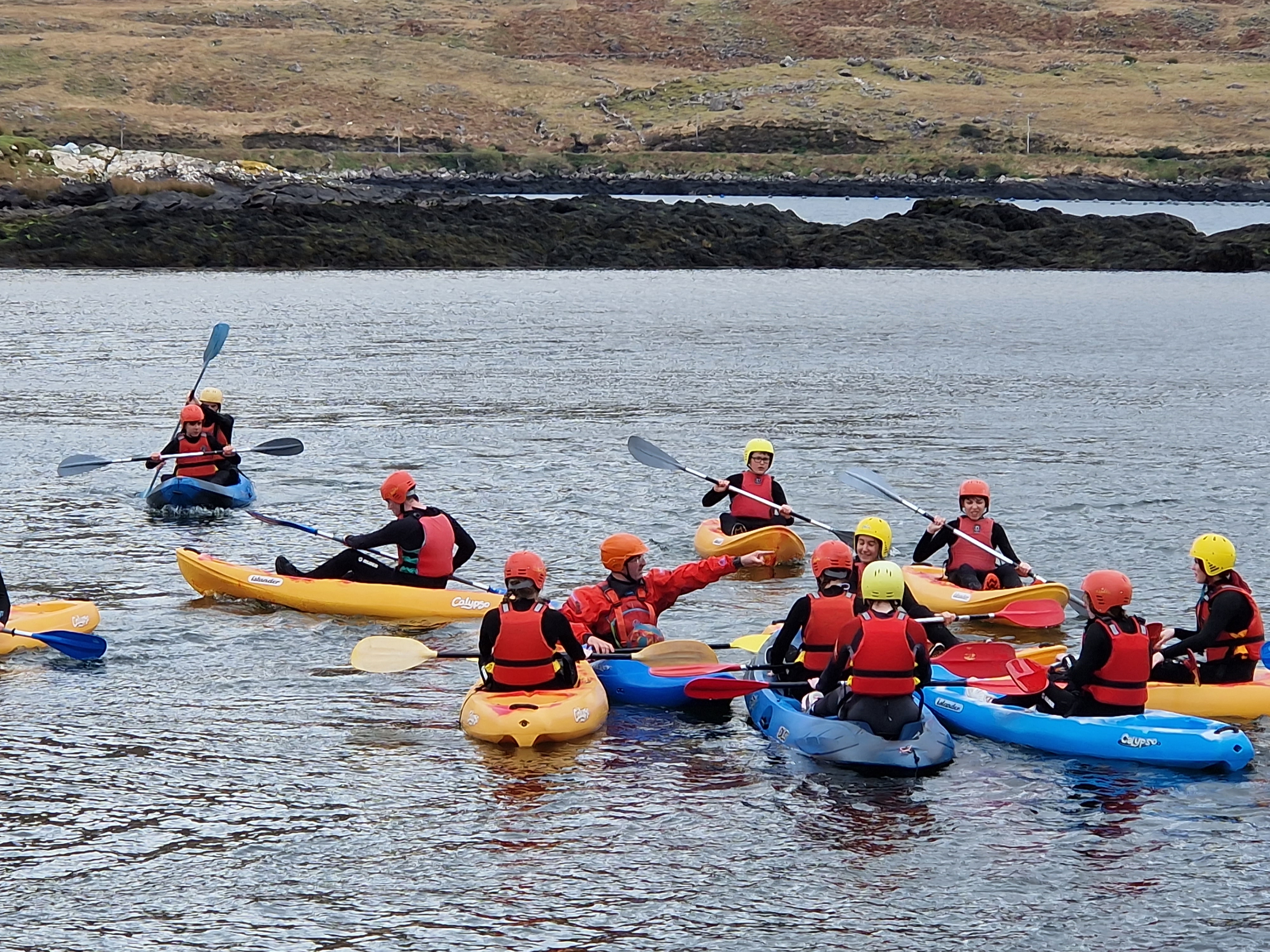 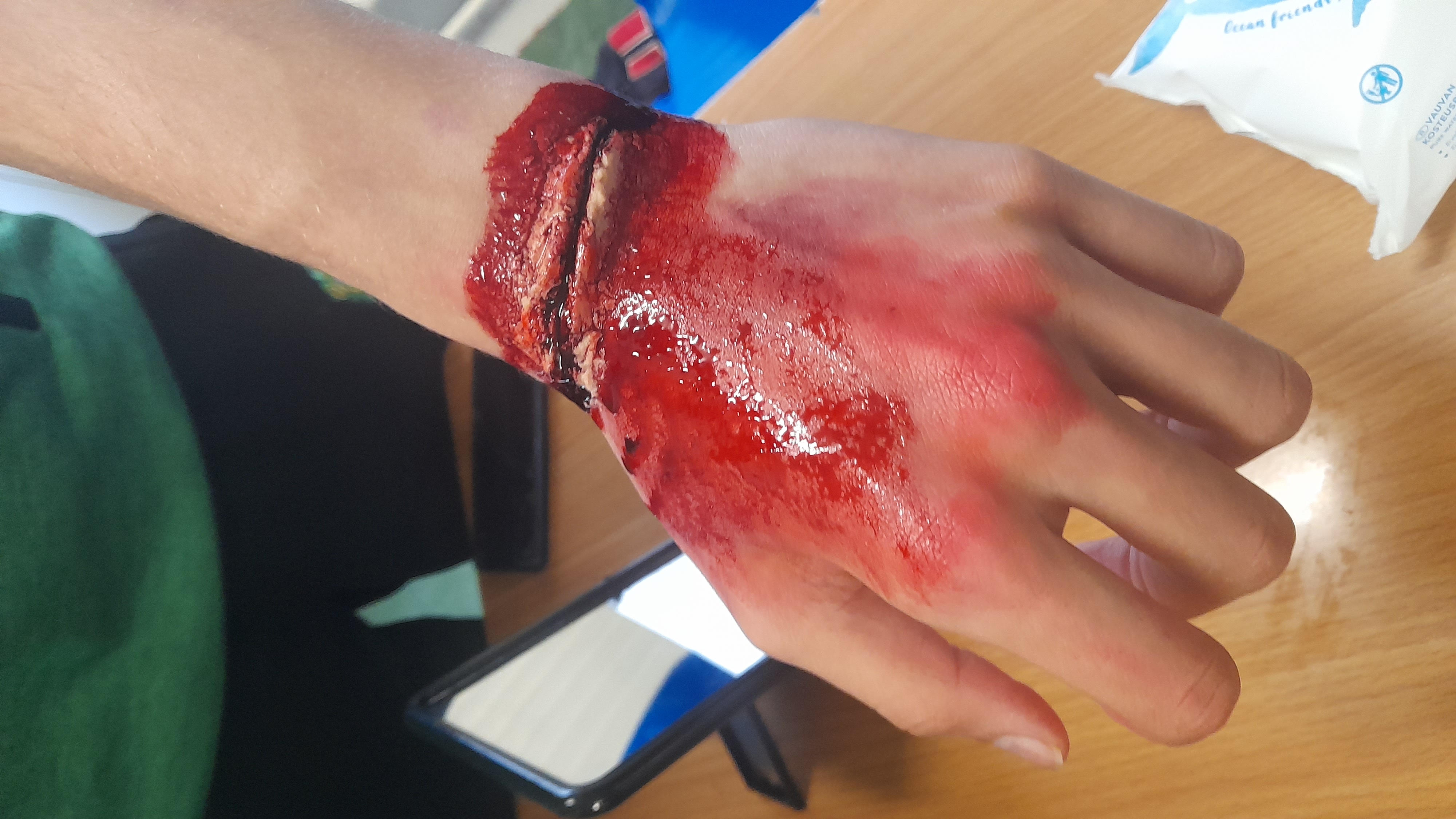 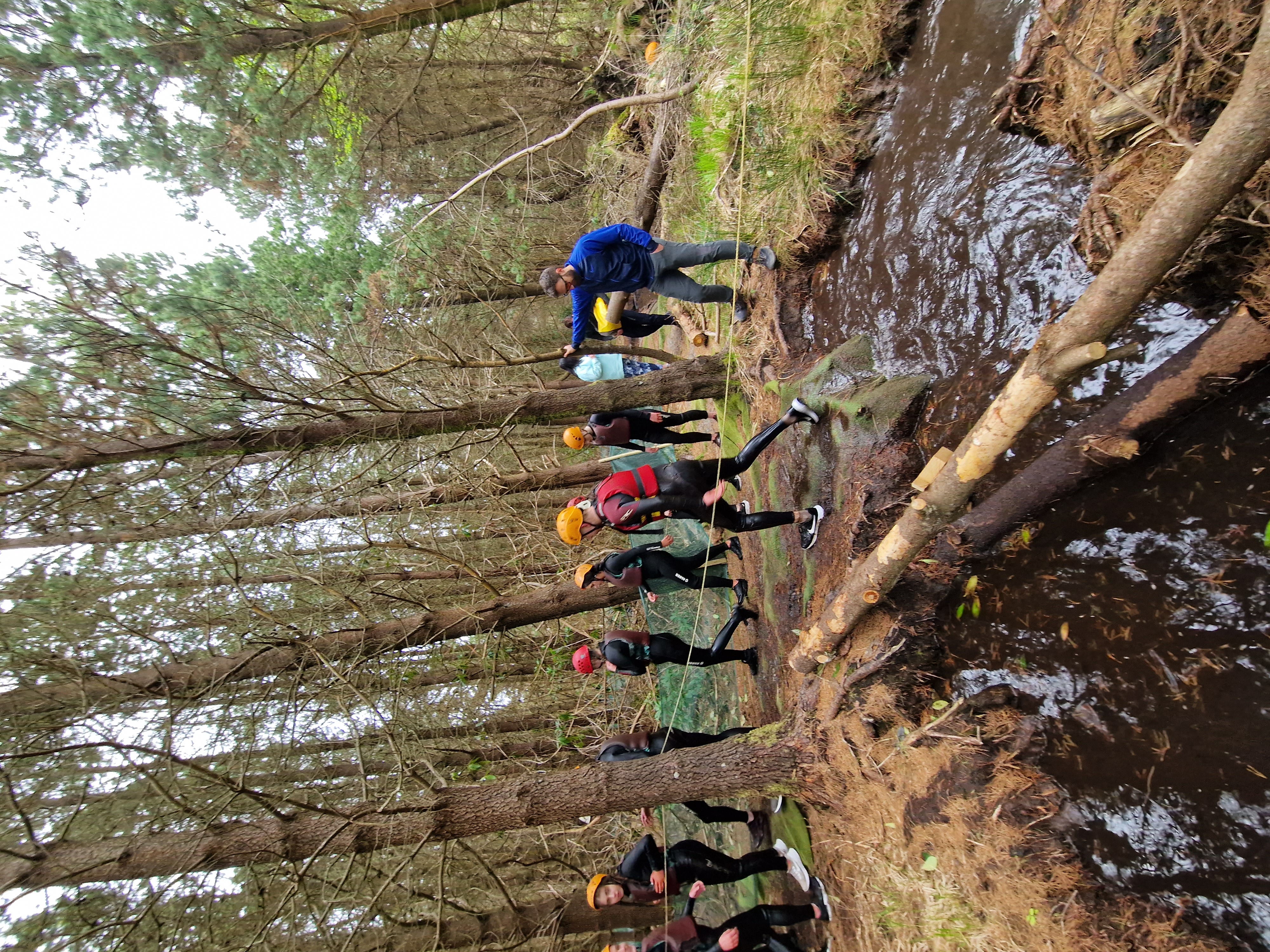 External Courses
Royal College of Surgeons TY mini med programme 
An Garda Siochana work experience programme
Open University free courses
Students are encouraged to secure a placement in an area they would like to pursue as a future career
Students are responsible for finding their own placement
Work Experience takes place Monday 6th November for one week and again Monday 19th February. 
Students must keep a detailed reflective diary of each day for each day of placement
Certification
Awards 
Distinction 
Merit 
Pass
Participation